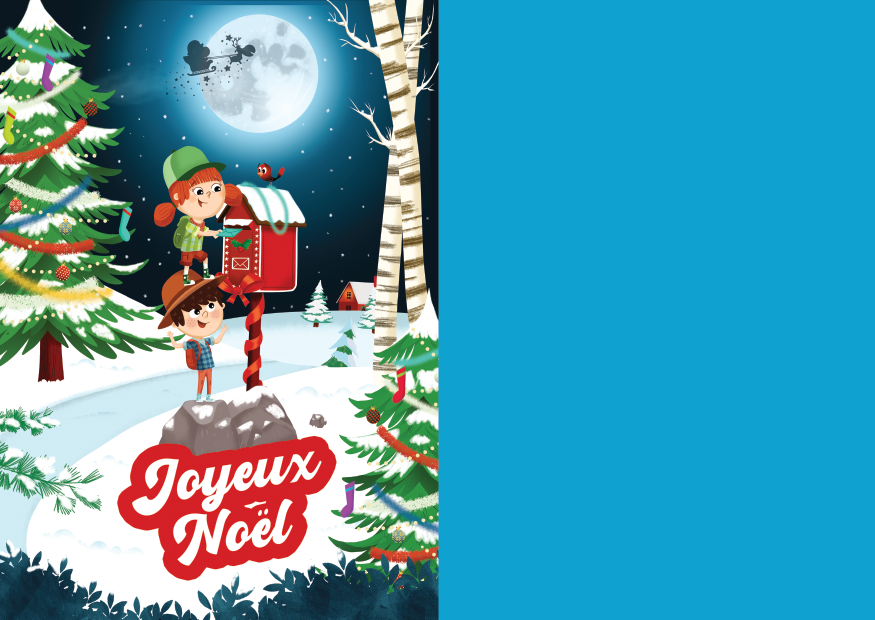 Jambon sec des montagnes


Emincé de dinde au pain d’épice

Pommes noisettes

Clémentine

Bûchette   chocolat